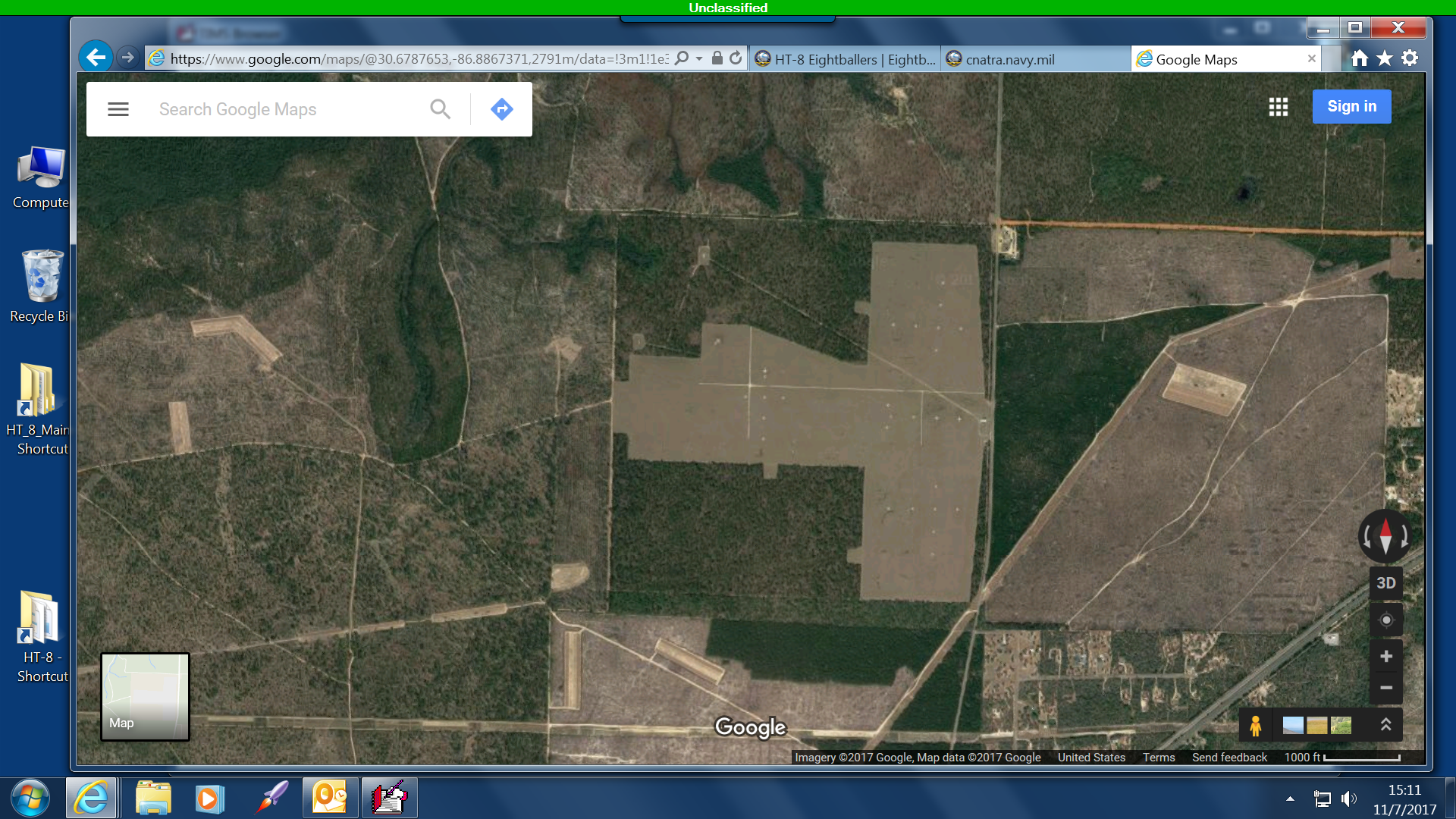 NOLF HAROLD
020@5
EGRESS 350°
TO DEATON R. BRG
315
45
90
270
MAG VAR -2.1
WINDS 020 5KTS
135
WAVE OFF EAST
1300S
AZ: 270
EL: 36
225
180
PINNACLE
CRASH SHACK
POWER LINES
INGRESS 257°
FROM RACETRACK
LAND 360°
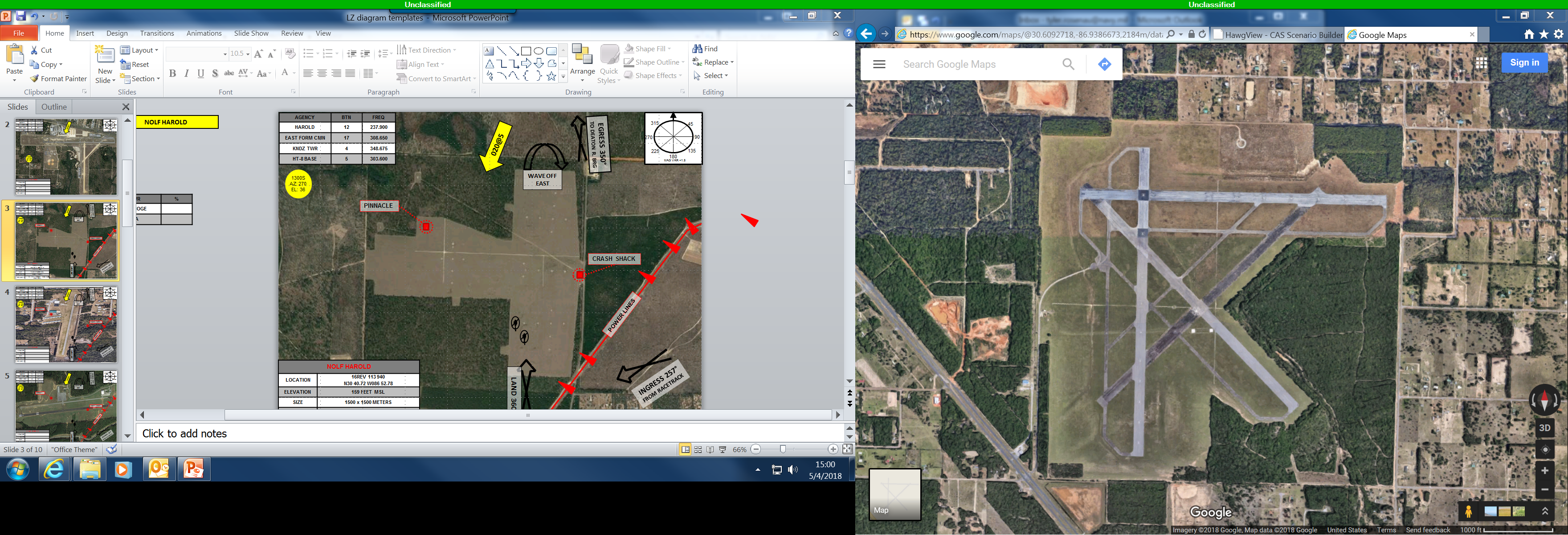 INGRESS 180°
FROM TWR 438
NOLF HAROLD
EGRESS 275°
TO VERTOL
315
45
90
270
MAG VAR -2.0
WINDS 020 5KTS
135
WAVE OFF WEST
1300S
AZ: 270
EL: 36
225
180
020@5
PINNACLE
CRASH SHACK
POWER LINES
LAND 360°
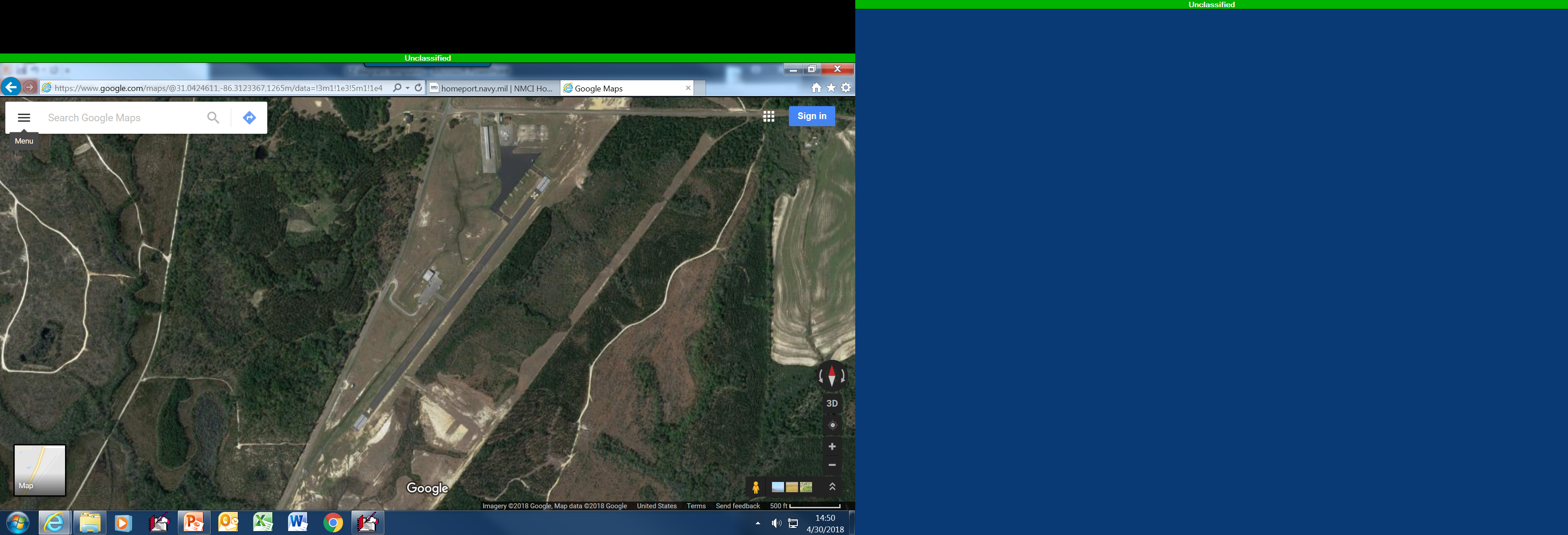 NOLF HAROLD
FUEL PITS
POWER LINES
315
45
LAND 220°
90
270
MAG VAR -2.5
WINDS 020 5KTS
135
225
1300S
AZ: 270
EL: 36
180
HANGARS
EGRESS 350°
TO DEATON R. BRG
FBO
240@5
LAND 360°
INGRESS 355°
FROM G2
WAVE OFF EAST
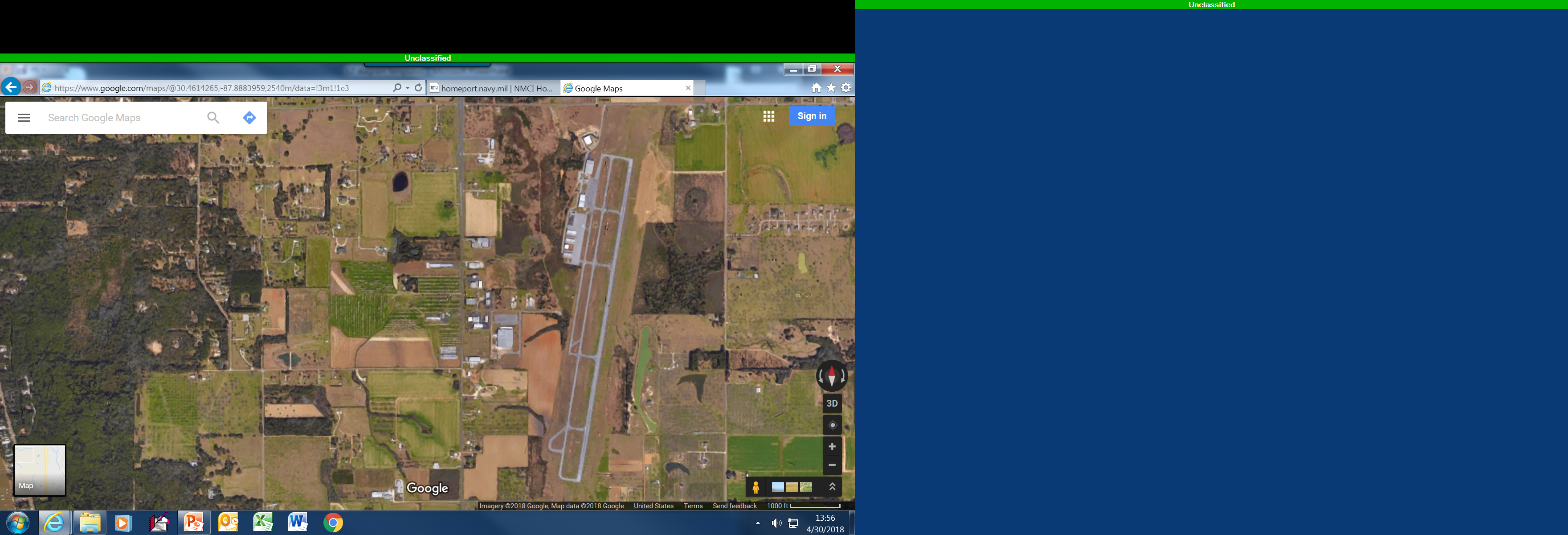 020@5
315
45
90
270
WAVE OFF EAST
MAG VAR -1.4
135
225
180
1300S
AZ: 270
EL: 36
EGRESS 060°
TO GEO DOMES
CRASH SHACK
INGRESS 240°
FROM TRIANGLE
LAND 010°
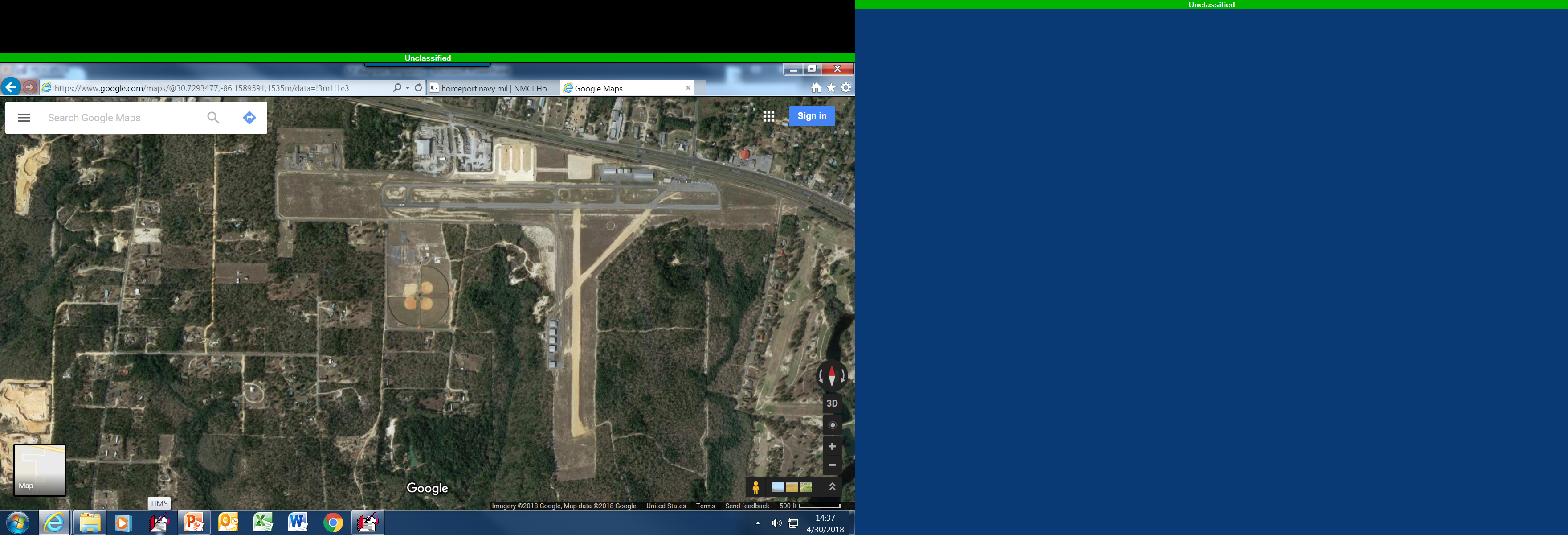 315
45
EGRESS 060°
TO GEO DOMES
90
270
MAG VAR -2.6
135
225
1300S
AZ: 270
EL: 36
180
020@5
INGRESS 240°
FROM TRIANGLE
WAVE OFF EAST
CRASH SHACK
LAND 360°
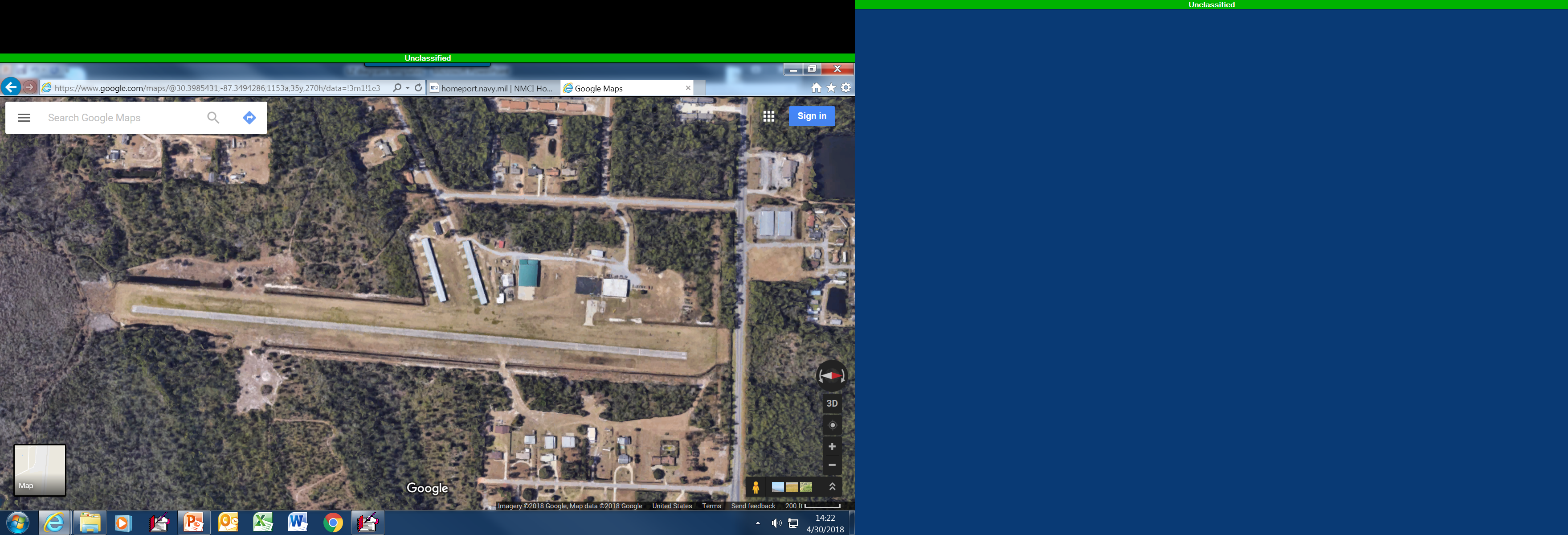 NOLF HAROLD
EGRESS 350°
TO DEATON R. BRG
315
45
90
270
MAG VAR -1.7
WINDS 020 5KTS
PINNACLE
135
WAVE OFF EAST
225
1300S
AZ: 270
EL: 36
180
020@5
INGRESS 257°
FROM RACETRACK
CRASH SHACK
POWER LINES
LAND 360°
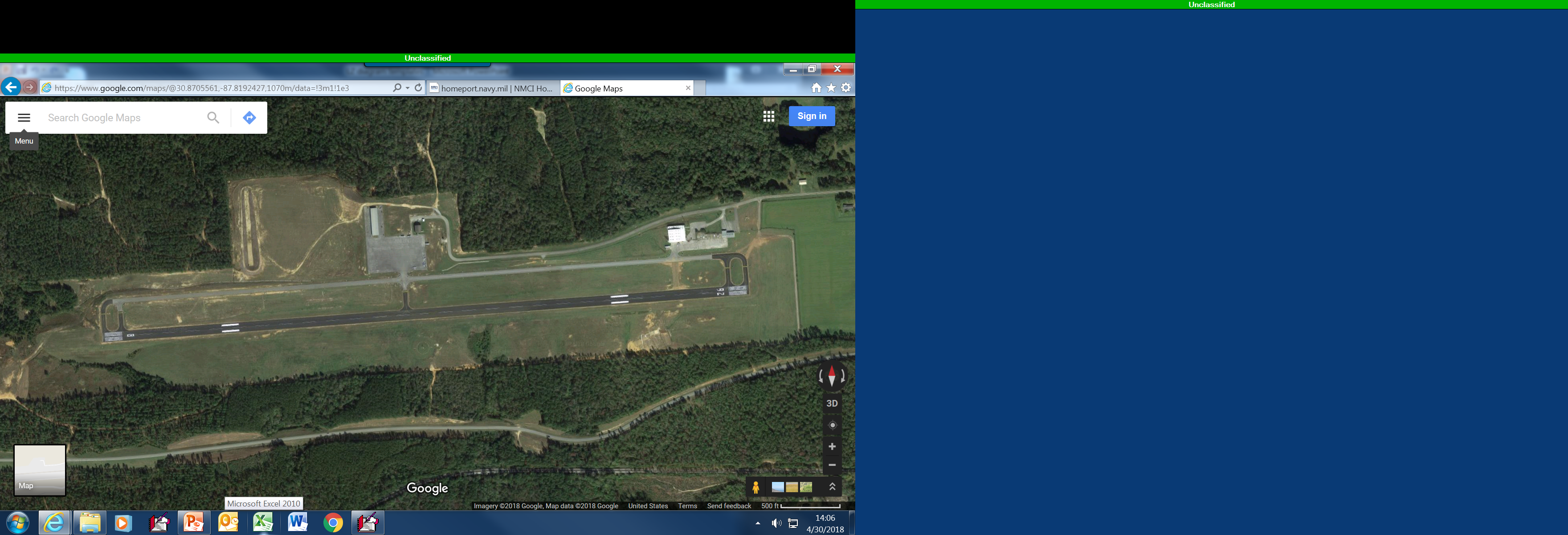 NOLF HAROLD
020@5
315
45
CRASH SHACK
90
270
MAG VAR -1.4
WINDS 020 5KTS
135
1300S
AZ: 270
EL: 36
225
PINNACLE
180
WAVE OFF EAST
POWER LINES
LAND 360°
EGRESS 350°
TO DEATON R. BRG
INGRESS 257°
FROM RACETRACK
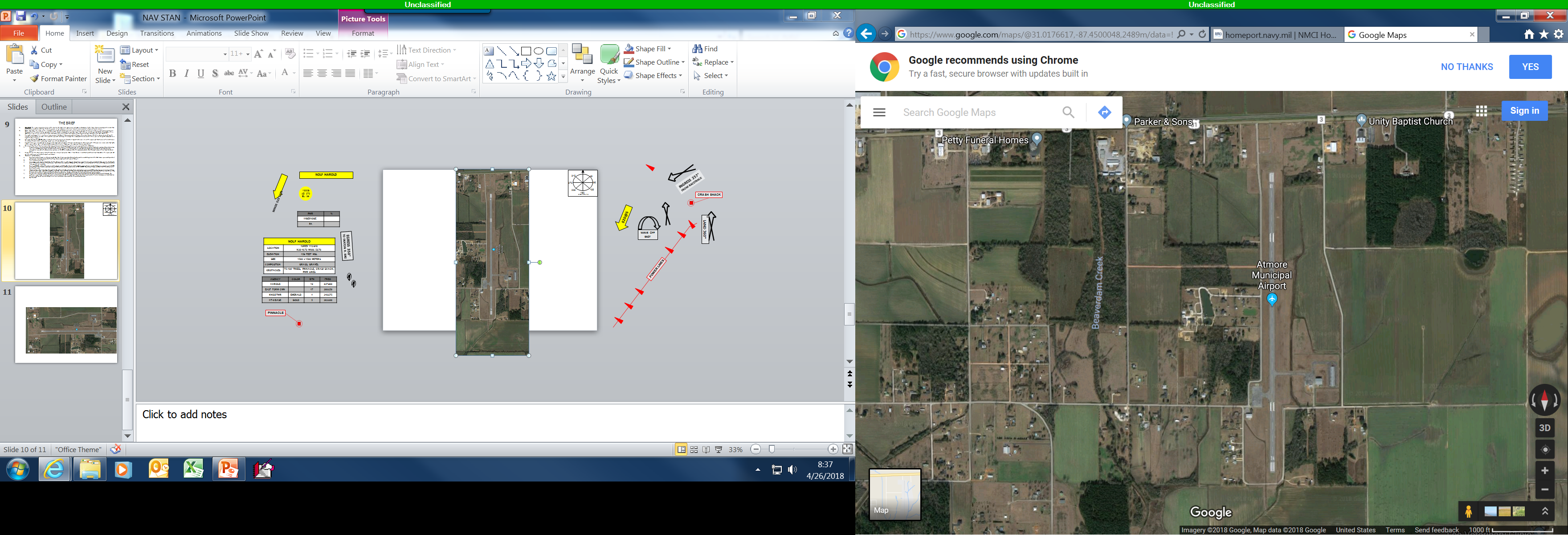 NOLF HAROLD
315
45
90
270
WAVE OFF EAST
MAG VAR -1.7
020@5
WINDS 020 5KTS
135
225
180
1300S
AZ: 270
EL: 36
HANGARS
FBO
INGRESS 355°
FROM G2
EGRESS 350°
TO DEATON R. BRG
LAND 360°
POWER LINES
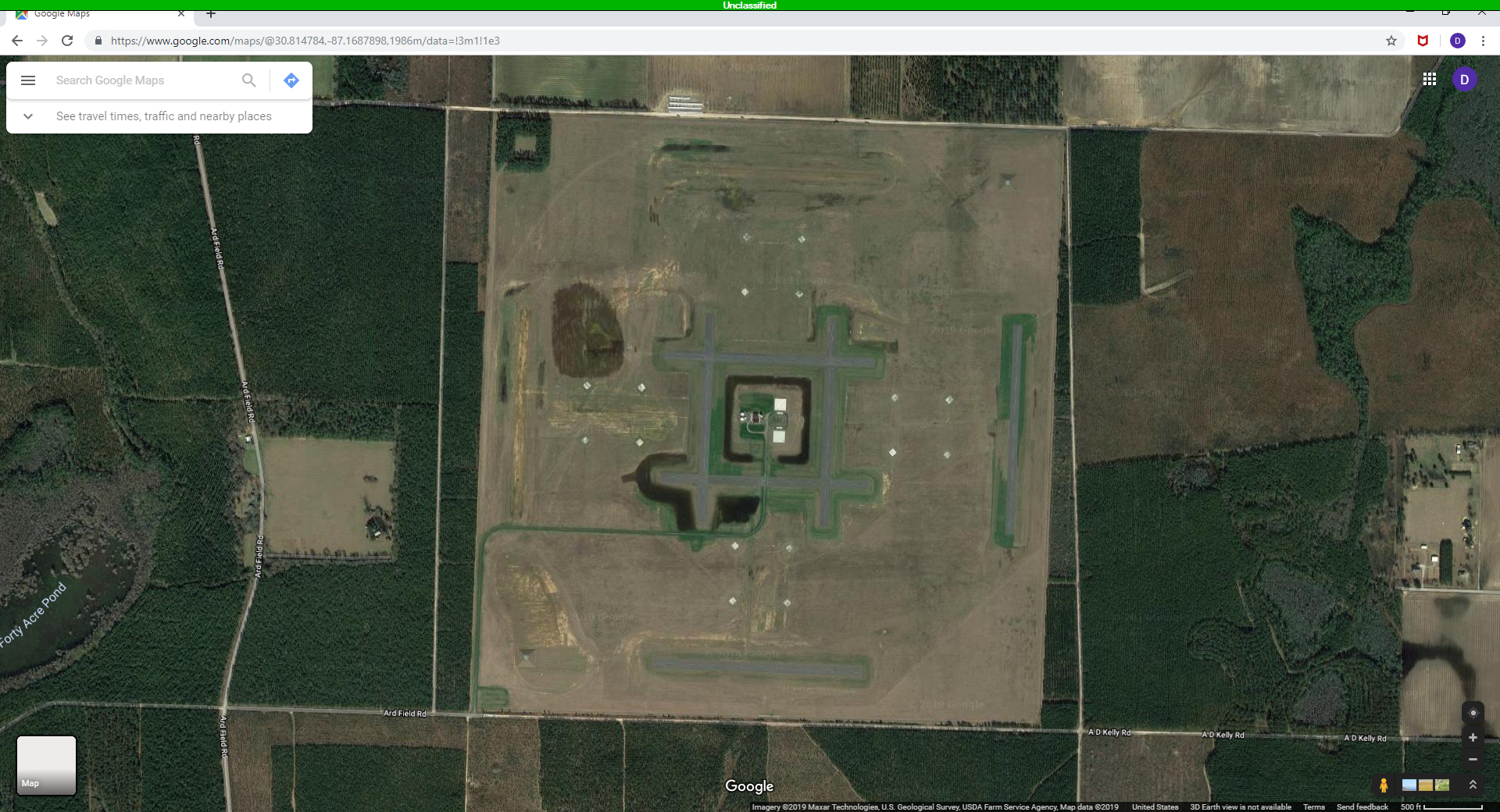 020@5
PINNACLE
CAL
315
45
90
270
MAG VAR -2.1
135
225
180
WAVE OFF EAST
CRASH SHACK
1300S
AZ: 270
EL: 36
INGRESS 350°
FROM GATOR
EGRESS 175°
TO TREE FIELD
LAND 360°
PINNACLE